ORGANISASI DAN ARSITEKTUR KOMPUTERPertemuan 5
LATAR SEJARAH EVOLUSI STRUKTUR DASAR KOMPUTER
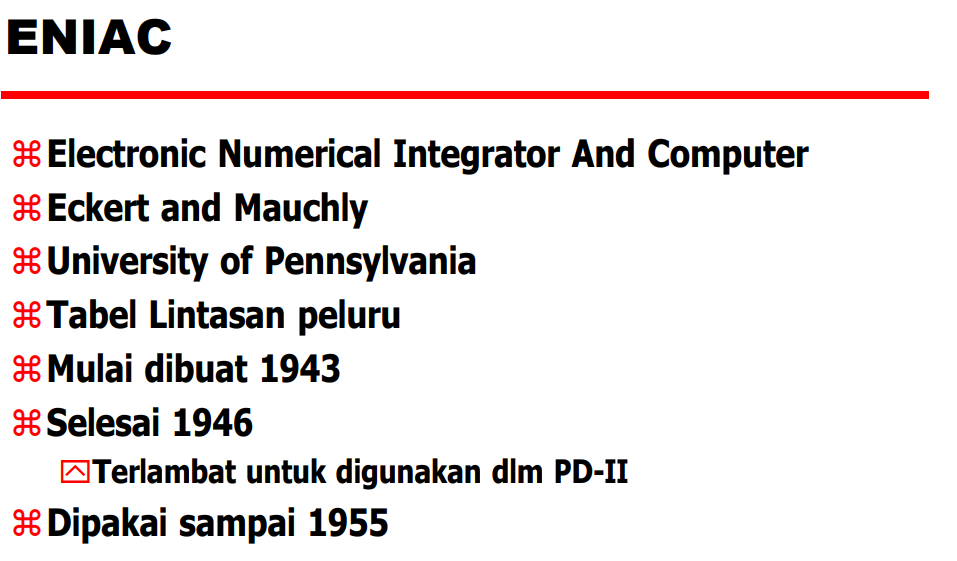 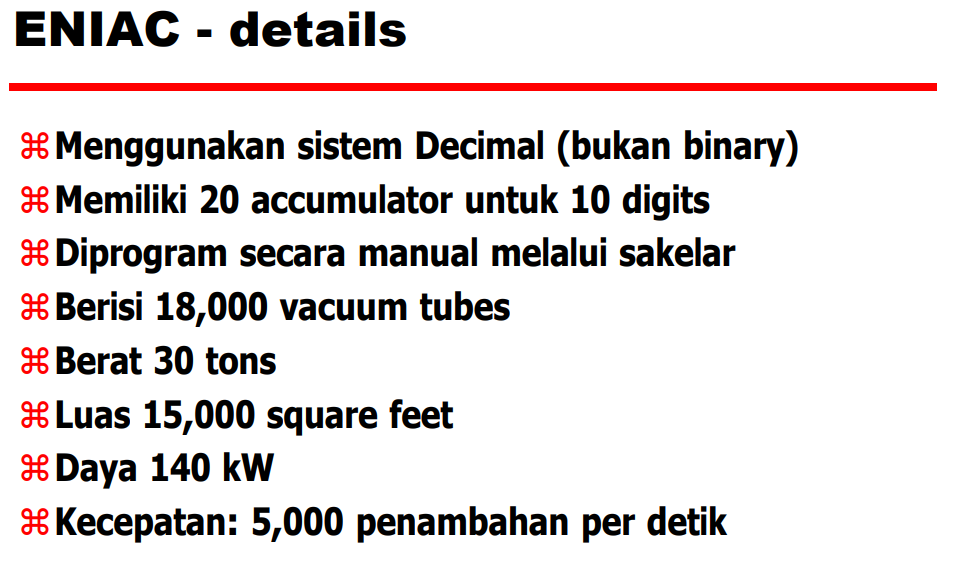 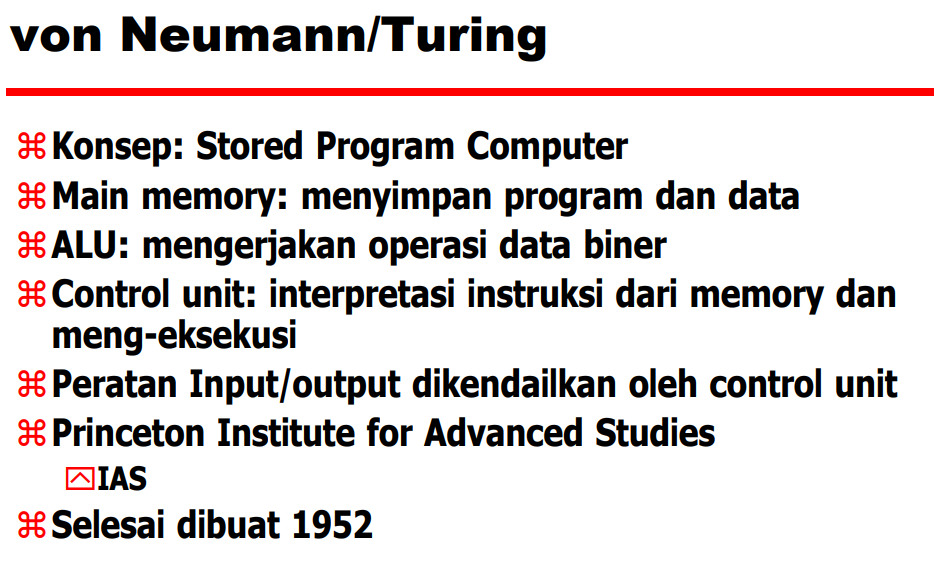 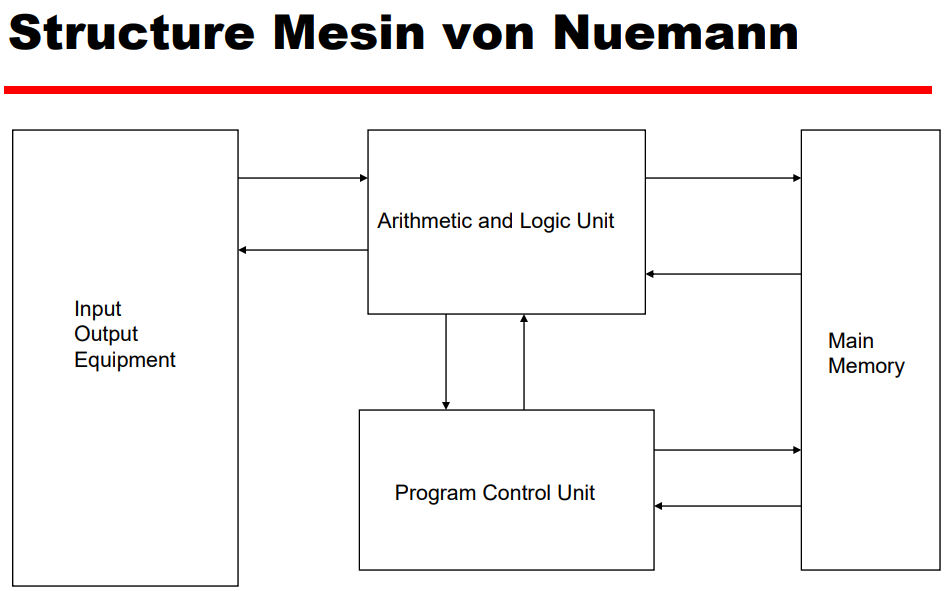 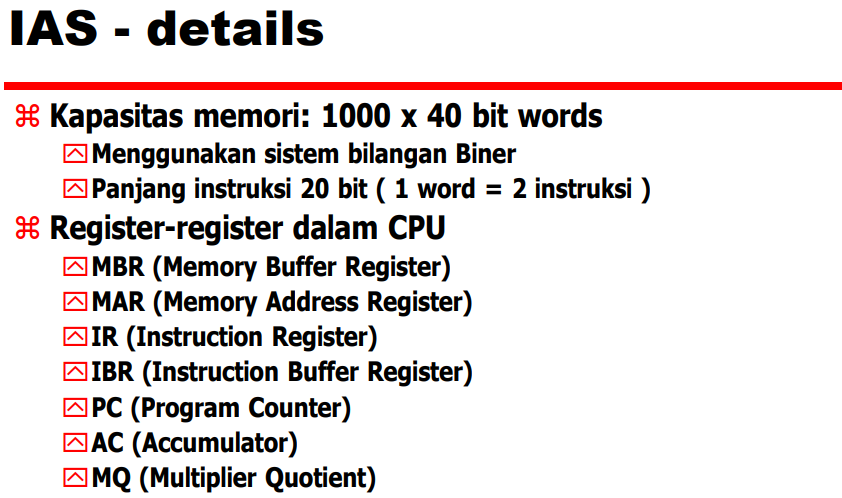 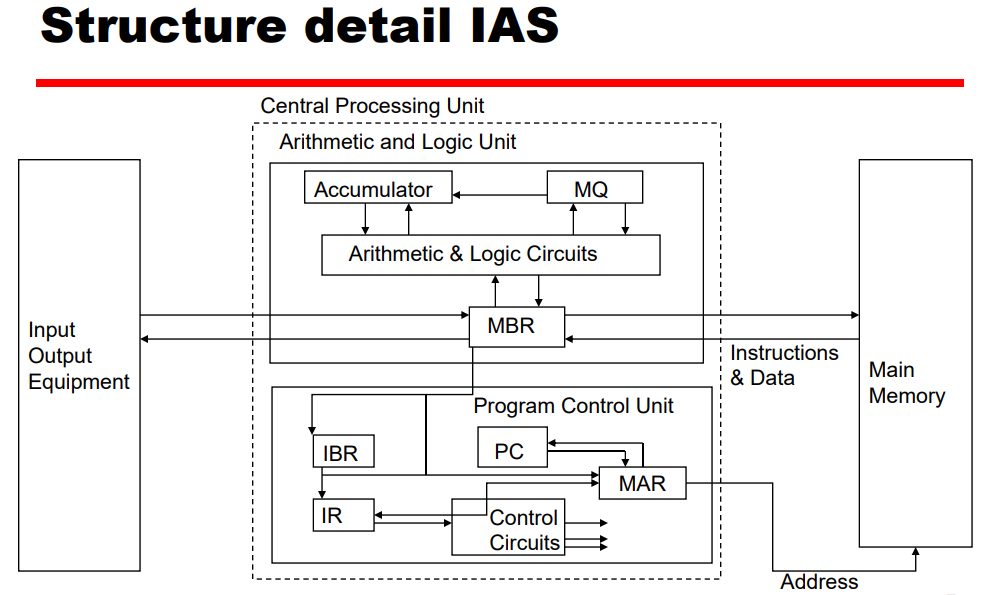 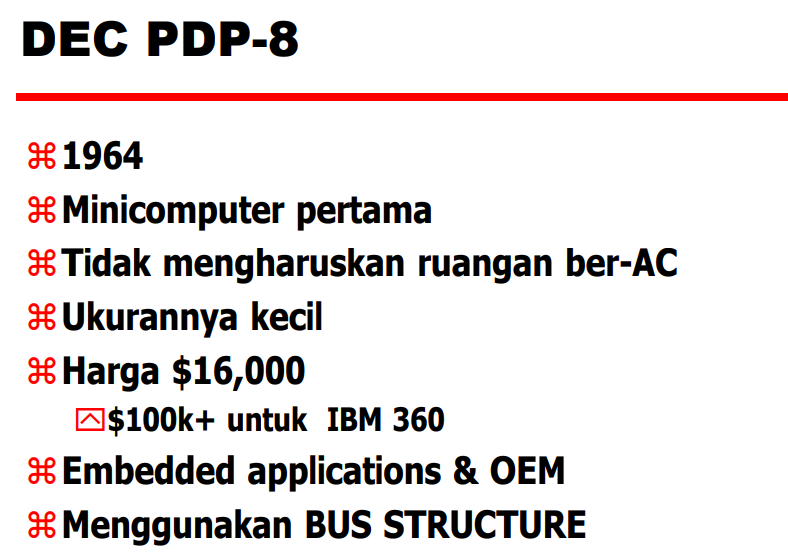 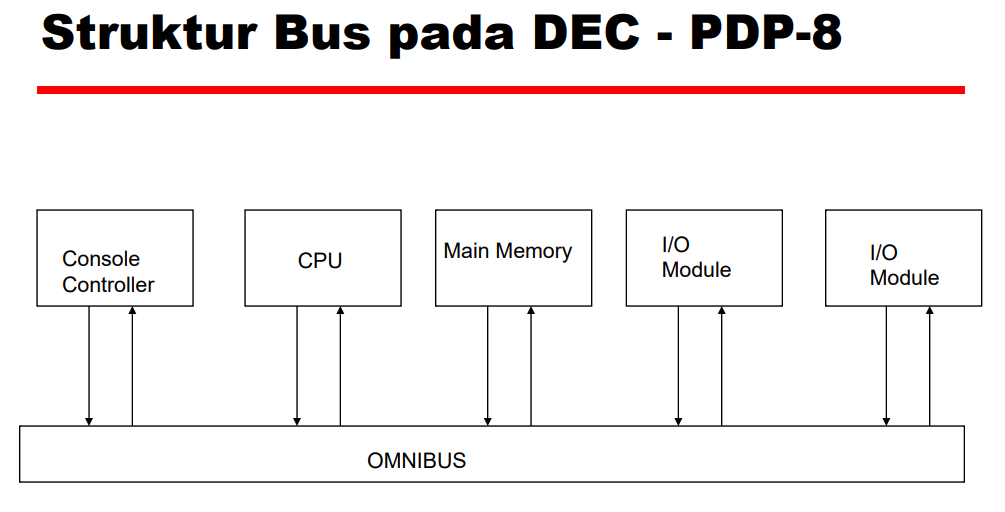 SEKIAN TERIMAKASIH
Disarikan dari berbagai Sumber :






http://ahyad.staff.gunadarma.ac.id/
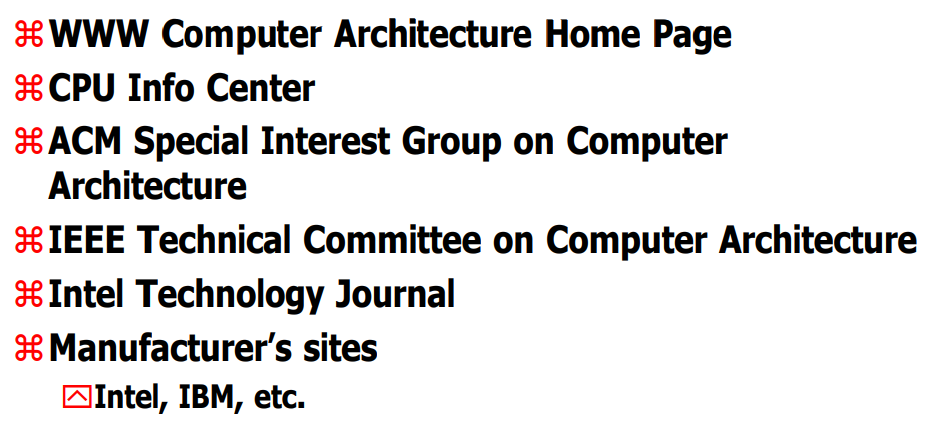